AWARD 2024
Nutze deine Chance!
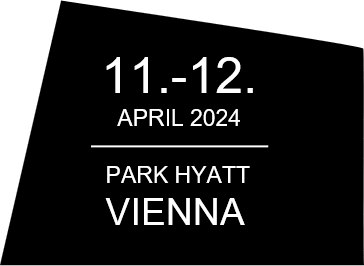 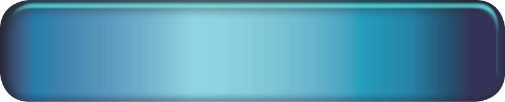 EINREICHFRIST: 18.02.2024
INHALTE / KRITERIEN DER EINREICHUNG
Kategorie der Einreichung (Hero oder Talent)
Verantwortliche Person(en) (Name, E-Mail, Tel.)
Kurztitel (50 Zeichen)
Zusammenfassung (max. 750 Zeichen)
2-3 Sätze zu jedem Bewertungskriterium
Zusendung im PDF-Format
Optional: Zusätzlicher Anhang von max. 20 Folien (PowerPoint) oder max. 5 A4-Seiten
01
Alle Einreichenden
erhaltenFREIEN 
EINTRITT!
3
Alle Einreichenden erhalten kostenlosen Eintritt zur Data Xcellence Konferenz. 

Die/Der Beste(n) drei der jeweiligen Kategorie bekommen auf der Konferenz nach einem kurzen Pitch ein Publikums-Voting, zusätzlich zur Jurybewertung. Das Projekt mit der höchsten Gesamtpunktzahl darf im Anschluss präsentiert werden und gewinnt den jeweiligen Preis.
Titel, Logo etc. auf dieser Folie einfügen
01
03
3
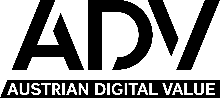 Hier eine Zusammenfassung einfügen – gerne mit Aufzählungen
01
03
3
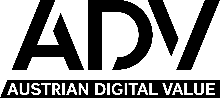 Bitte für die entsprechenden Bewertungsaspekte je 2-3 Sätze anführen – die Anmerkungen können gelöscht werden
MEHRWERT <Ausmaß des angestrebten Nutzens, gemessen anhand der Zielgruppe und/oder monetärer Bewertbarkeit>
.
.
.
01
03
3
Bitte für die entsprechenden Bewertungsaspekte je 2-3 Sätze anführen – die Anmerkungen können gelöscht werden
INNOVATION <Neuwertigkeit der Idee? Treibt die Arbeit den digitalen Wandel voran? Beinhaltet die Innovation neue Ideen zur Umsetzung von Data Governance, die zuvor noch nicht eingesetzt wurde?>
.
.
.
01
03
3
Bitte für die entsprechenden Bewertungsaspekte je 2-3 Sätze anführen – die Anmerkungen können gelöscht werden
STRATEGIE <Inwieweit adressiert die Lösung die strategische Ebene? Welche Auswirkung hat/hätte sie auf die betroffenen Mitglieder einer Organisation und kann/könnte sie messbar gemacht werden?> 
.
.
.
01
03
3
Bitte für die entsprechenden Bewertungsaspekte je 2-3 Sätze anführen – die Anmerkungen können gelöscht werden
EXPERTISE <Finden die Kernbereiche der Data Governance Anwendung?>
. 
.
.
01
03
3
Bitte für die entsprechenden Bewertungsaspekte je 2-3 Sätze anführen – die Anmerkungen können gelöscht werden
NUTZERINNENZENTRIERUNG <Stellt die Arbeit die Bedürfnisse der NutzerInnen in den Vordergrund?>
.
.
.
01
03
3
Bitte für die entsprechenden Bewertungsaspekte je 2-3 Sätze anführen – die Anmerkungen können gelöscht werden
COMMUNITY / REICHWEITE <Kann durch die Umsetzung eine (offene) Community entstehen?Ist die Lösung nachhaltig, strebt sie eine nationale und internationale Reichweite an?>
.
.
.
01
03
3
Bitte für die entsprechenden Bewertungsaspekte je 2-3 Sätze anführen – die Anmerkungen können gelöscht werden
UMSETZUNGSGRAD <Inwieweit wurden bereits reale Umsetzungen erreicht?> (für Professionals)WISSENSCHAFTLICHER HINTERGRUND <Inwieweit wurden wissenschaftliche Grundlagen angewendet?> (für Schüler:innen/Studierende)
.
.
.
01
03
3
BITTE ANKREUZEN & AUSFÜLLEN
KATEGORIE
HERO AWARD
TALENT AWARD
03
Verantwortliche Person(en) mit E-Mail Adressen und Mobiltelefonnummer:
VORAUSSETZUNGEN FÜR DIE EINREICHUNG
• Jede Arbeit kann nur in einer der beiden Kategorien eingereicht werden
• Die Einreichungen sind in deutscher oder englischer Sprache zu verfassen. 
• Die Fachjury bewertet nur vollständig ausgefüllte Einreichungen.
• Die Entscheidung der Fachjury ist bindend.
• Der Rechtsweg ist ausgeschlossen. 
• Die Einreichenden erklären sich bereit, in jedem Fall eine der projektverantwortlichen Personen für die Preisverleihung am 11.04.2024 zu entsenden.
• Alle Einreichungen müssen bis spätestens 18.02.2024 bei der ADV (julia.faustmann@adv.at) einlangen. Für eine Verlängerungsfrist kontaktieren Sie uns bitte direkt.
01
3
EINREICHUNG & FRAGEN bis zum 18.02.2024
an: julia.faustmann@adv.at
VIELEN DANK!
Bei Fragen stehe ich Ihnen gerne zur Verfügung!

Julia Faustmann
julia.faustmann@adv.at
+43 1 47 96 366-39
Hintere Zollamtsstraße 1 I 13. OG I 1030 Wien
www.adv.at